ОГБПОУ  Конкурс «Быстрый старт»            Бизнес проект«Молодёжная биржа труда»
Выполнил: Макарова Елизавета,
студент 2 курса
специальности «Технология переработки с/х продукции»
Молодёжная биржа труда – проект, созданный студентами для студентов
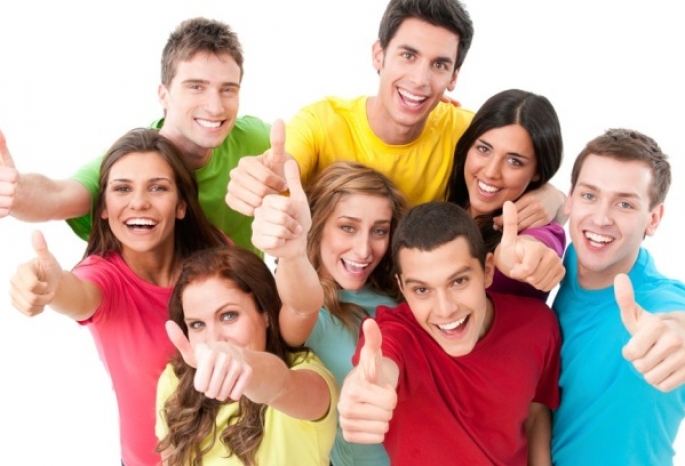 Цель:
Организация деятельности молодёжной биржи труда для временного трудоустройства и поддержки трудовой инициативы, предпринимательства молодёжи
Задачи:
оказание информационных услуг в области трудоустройства  студентов  техникума для  временной  занятости;
создание банка данных о потребностях во  временной  занятости;
организация и участие в проведении совместно с местными органами власти и центром занятости населения оплачиваемых общественных работ;
комплектование организационных групп молодёжи для выполнения работ и услуг по договорам, заключённым между предприятиями и молодёжной биржей;
организация проведения  юридических  консультаций для молодёжи;
разработка и создание рекламных информационно-методических материалов, нормативных документов, сборников по вопросам трудоустройства и обучения молодёжи, проведение анализа состояния занятости молодёжи на основании взаимного обмена информацией.
Актуальность:
Согласно опросу среди студентов КАПТ(50 человек)
Более 60% хотели бы найти временную работу 
80% в период летнего отдыха
Структура безработных в с. Кривошеино
Структура взаимодействия Молодёжной Биржи Труда
Затраты:
Стоимость услуг:
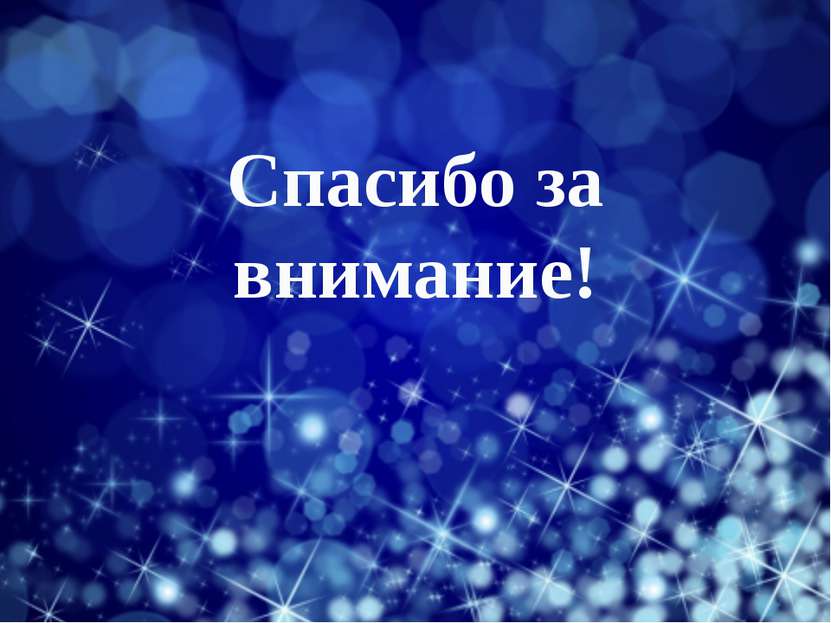